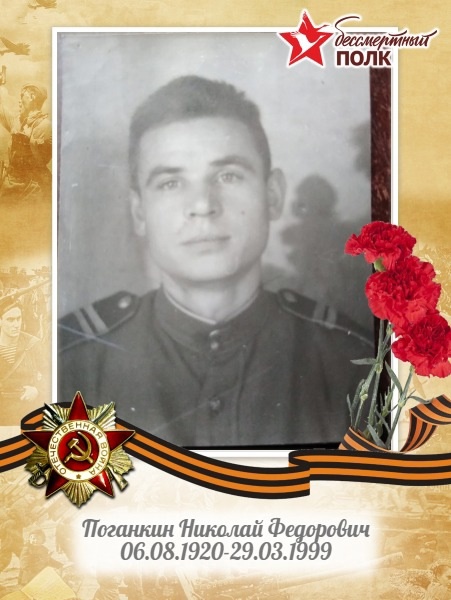 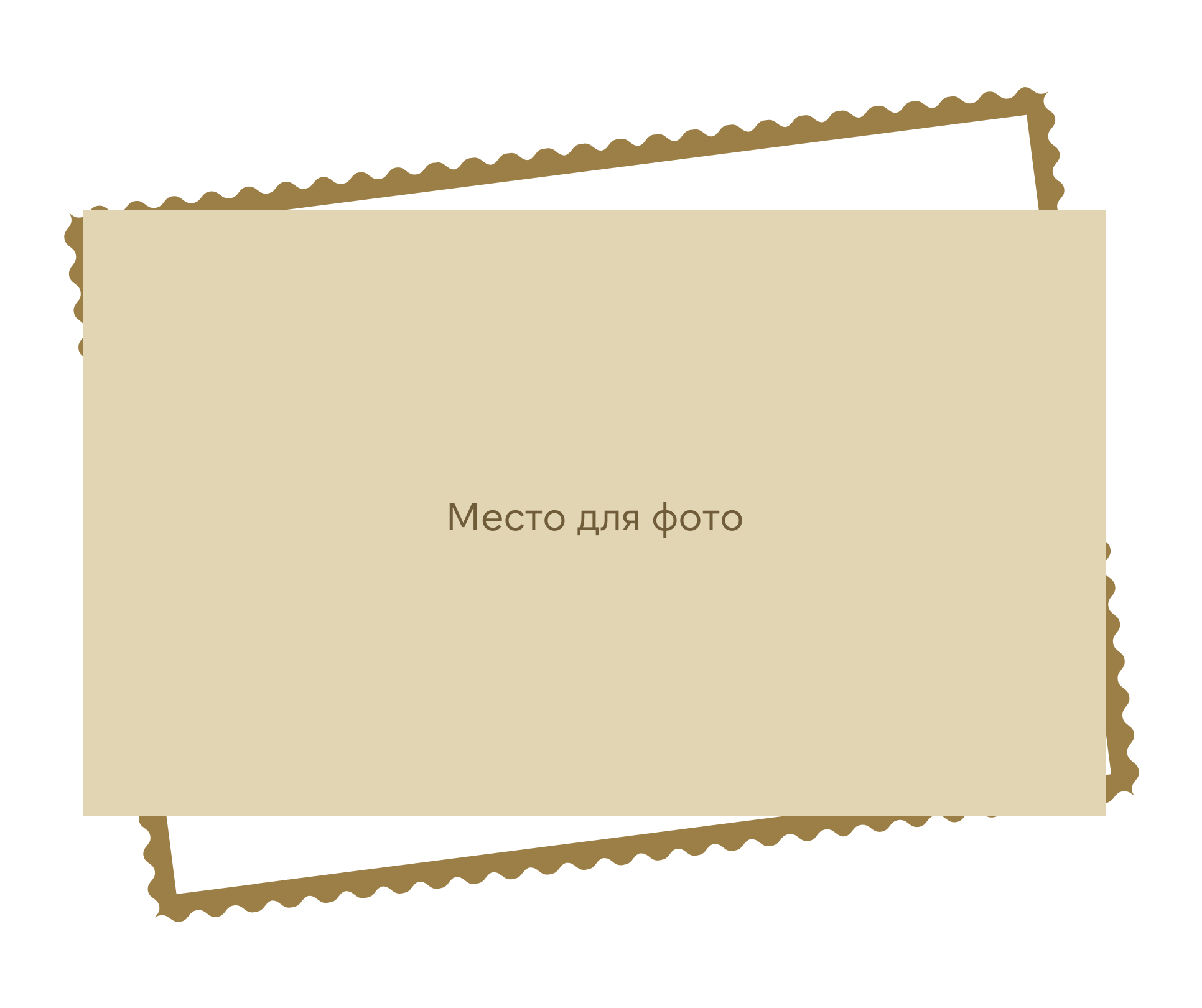 Поганкин Николай 
Фёдорович
06.08.1920- 29.03.1999